FACETS OF KNOWLEDGEUNIT 3 PART 1Philosophical bases of knowledge
HARINDER KAUR
                        Asst.Professor
Facets of knowledge
A facet is a particular aspect or feature of something.
Facets are used to establish the attribute, value and tell way to process the attribute.
Facet is a means of providing extended knowledge about an attribute of a frame.
Types of facets of knowledge
1) local and universal knowledge
   Local :It is the knowledge that people in a given community have  developed overtime and continue to develop it.
Based on experience
Adapted to the local culture and environment.
Dynamic and changing.
Universal knowledge
Knowledge is related to the universe, all nature or all existing things.
It is experienced to everyone existing for everyone
It is affecting, concerning or involving all.
Includes all skills, branches of learning which are adapted to varied needs and requirement of universe.
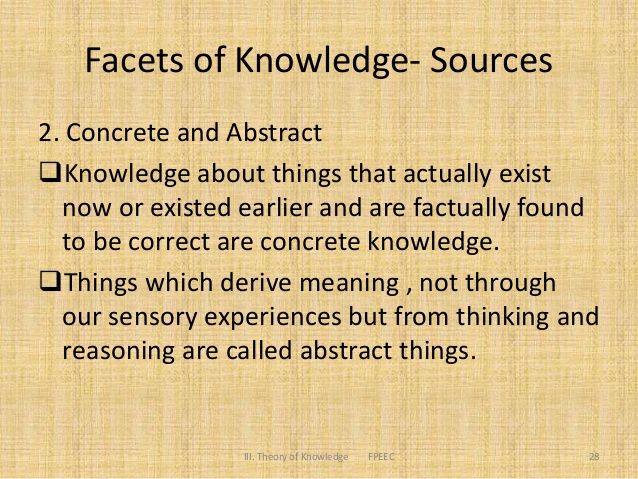 3.Theory and practical
Theoretical :
Teaches us why concepts
Deeper understanding of a concept.
It prepares to set a direction for future education.
Helps insetting strategies.
Helps in understanding of whole, builds the context.
Practical knowledge
Leads to a deeper understanding of a concept through the act of doing and personal experiences.
Acquiring specific techniques.
Learning through doing and experiencing.
                            so theory is learnt through in the vacuum, the practical is learnt through reality of life.
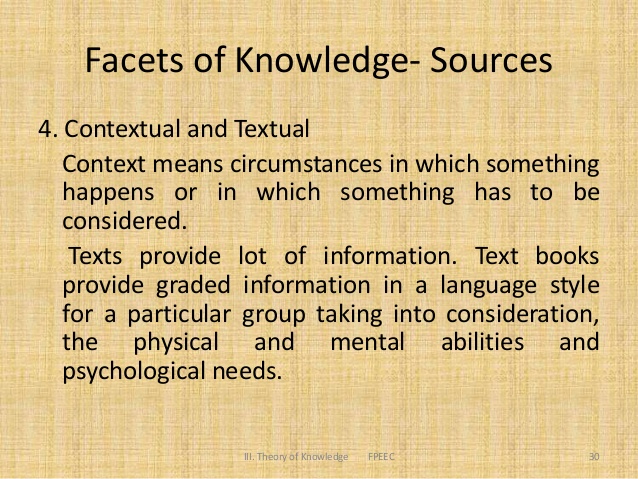 5.School and out of school knowledge
It is said to be organized knowledge guided by a formal curriculum.
Learning of academic facts and concepts through a formal syllabus.
It is lifelong and motivated by self interest, exploration, social interaction, curiosity.
It includes learning activities.
It is structured from primary to university with a varied of specialized program.
Out of school knowledge
Those aspects of knowledge that operate before and after school
It is intended to help, develop and nurture.
Based on cultural values and norms.
Life long process.
It provides motivation for further activity and learning.